In Search of Wisdom and Beauty
Ancient Greece
Philosophy
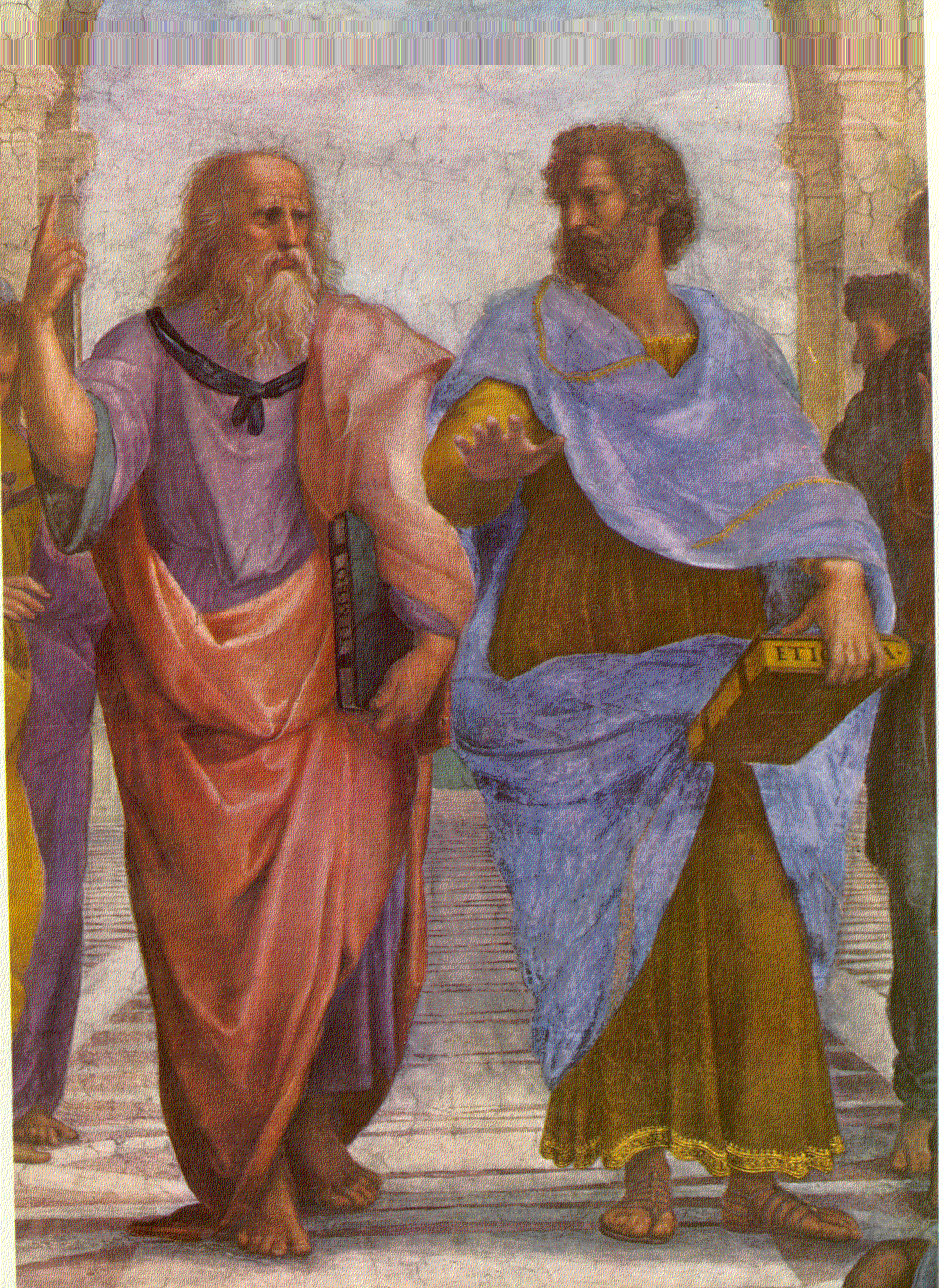 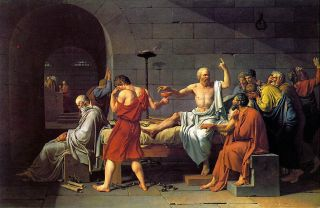 “The unexamined life is not worth living” Socrates
”
“All Philosophy has its origins in wonder.” Plato
The Parthenon
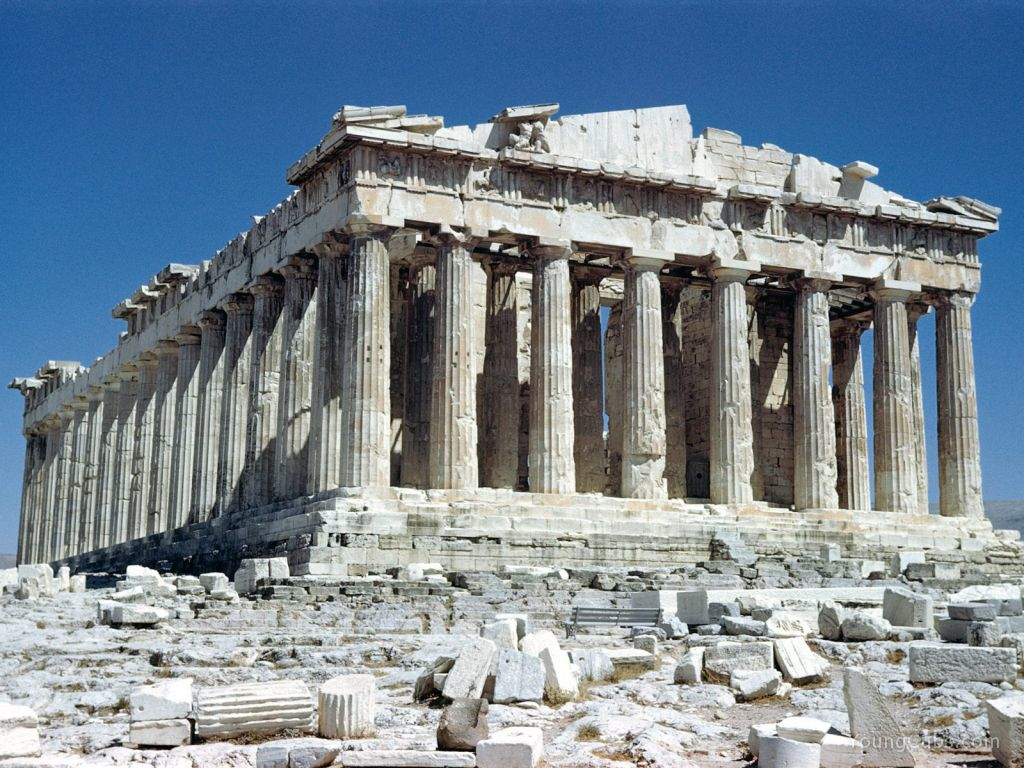 Vases
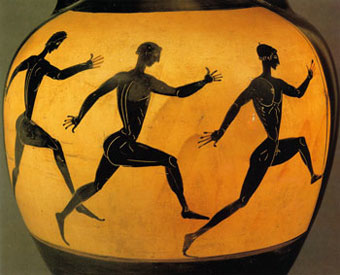 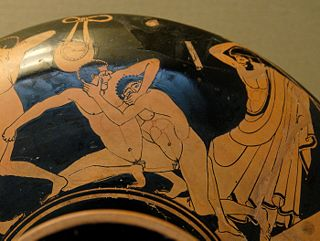 Sculpture
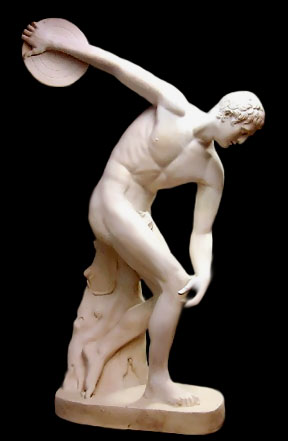 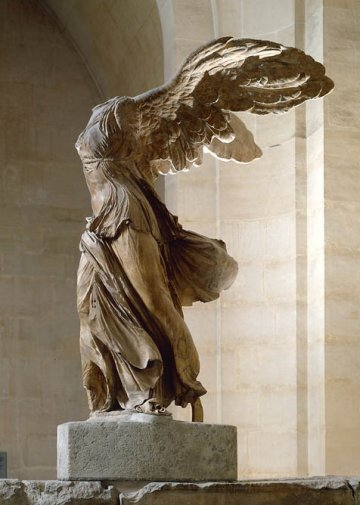 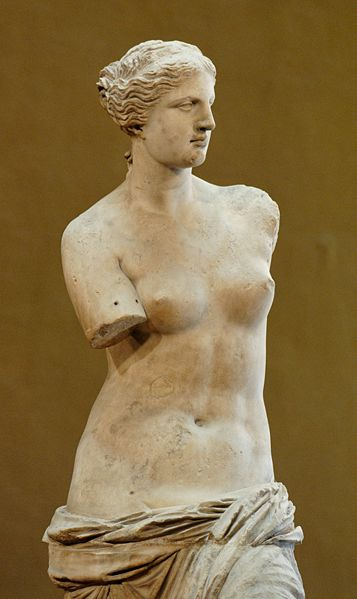 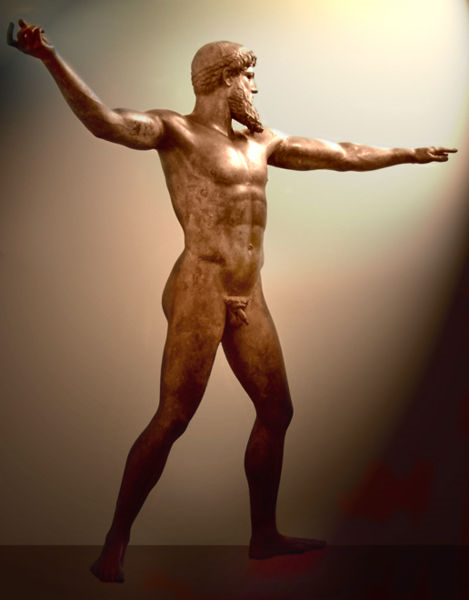 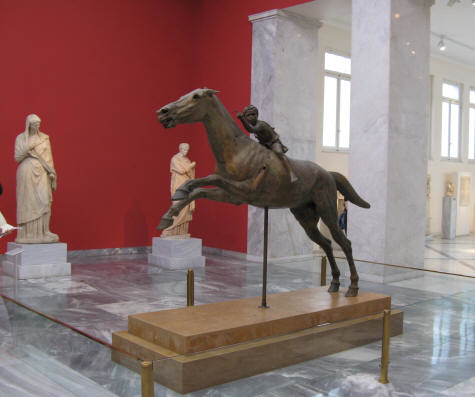 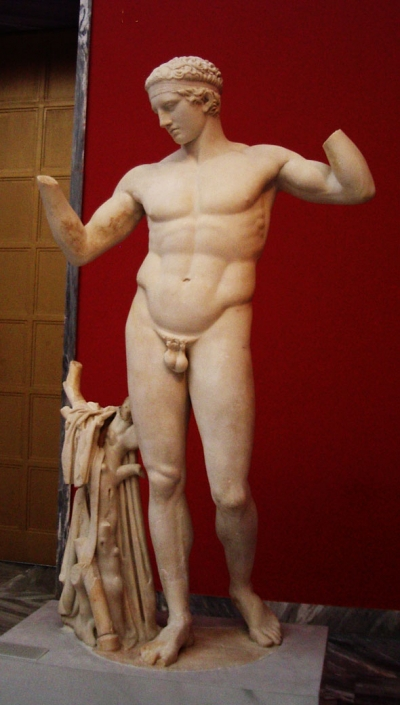 Theatre
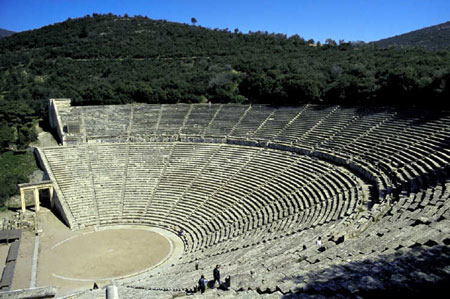 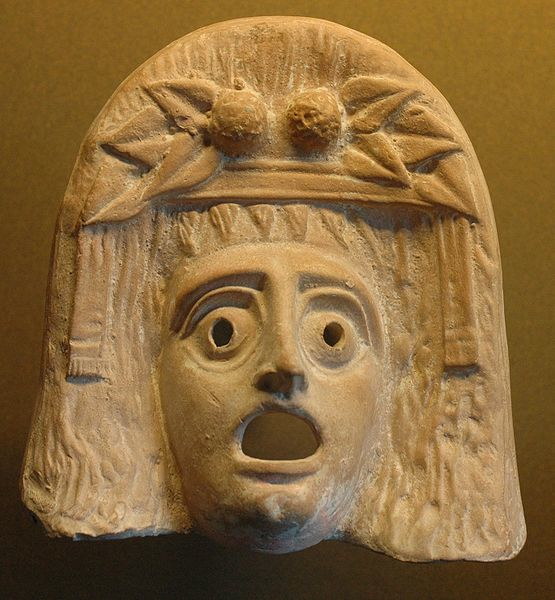 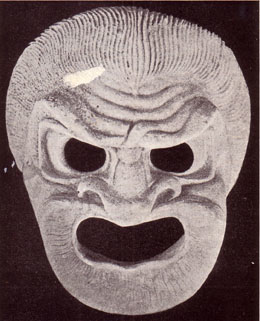 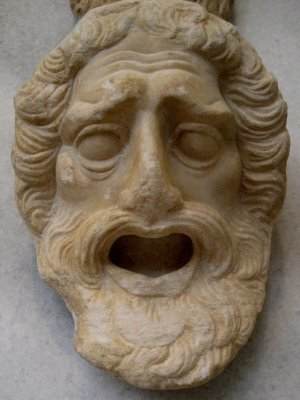 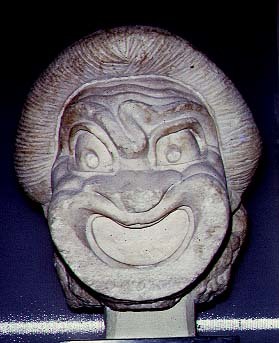 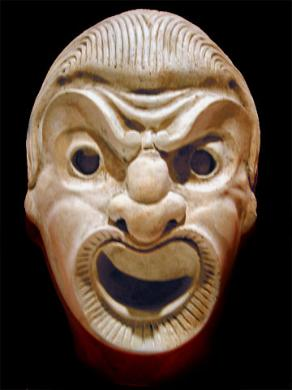 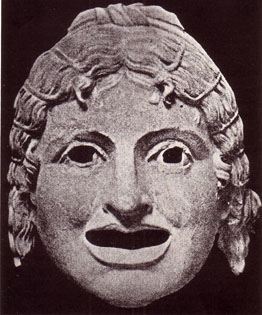 Medicine
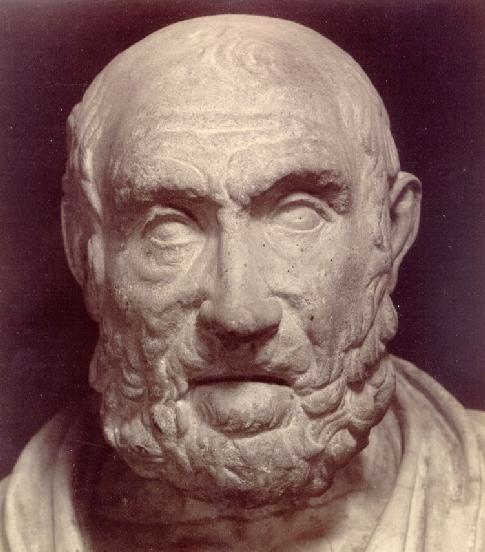 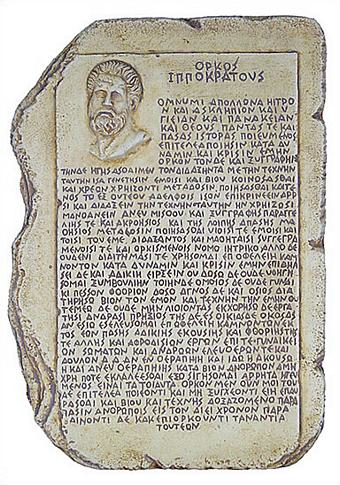 Mathematics
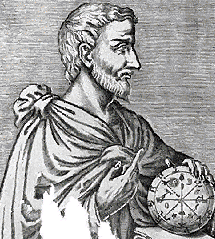 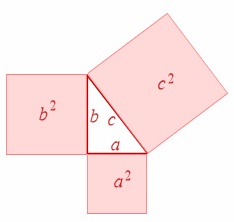